Introduction
Goals
Content
Practical Application
Questions & Feedback
Overview
A LiTTLE bit ABOUT ME…
Who’s in the (virtual) room?
Good Morning, Everyone!
From HERE TO THERE: Building bridges for students experiencing homelessness
Dr. Kisha Napper, NCC
Educational Advocate 
Special Populations Consultant
Heighten awareness about students experiencing homelessness 
Understand the diversity of students’ lived experiences
Identify strategies and resources to support students experiencing homelessness in collaboration with other stakeholders
Session Goals
Don’t assume anything.
First things first
Maslow to Bloom
The basics
McKinney Vento Act (MCV)
Homelessness: MCV vs HUD
Doubled Up
Unaccompanied Youth
Important terminology
Immigrant
Migrant
Refugees
Unhoused, unsheltered, homeless, in transition
Important terminology
Children or youth who lack:
Fixed-unchanged
Regular-consistent
Adequate-sufficient by law/reasonable
Mckinney-vento act
Doubled up, hotel, motel, campground, trailer, tent, shelter, park, car, public spaces, substandard living, or similar settings[42 U.S.C. § 11434a(2)]
Settings
Financial hardship
Job loss/eviction/health
Domestic violence
Natural disaster
Safety issues
And more…
Doubled Up By necessity
By Choice
Options
Access
Doubled up by convenience
Many barriers impede student success.
Distinct from poverty
Lifespan issues
Negative educational outcomes
What’s the issue?
Increased likelihood of homelessness (4.5)
Growing numbers
Vulnerable Subpopulations
What’s the issue?
More than 1.5 Million children and youth have been identified as experiencing homelessness in public schools (NCHE, 2021). 
Tennessee
Locally
Context
Regionally
Rural
Urban
Suburban
Context
Greater challenges
Household income
Race/ethnicity
Immigration status
Subpopulations
Pregnancy status
Education level
Sexual orientation
subpopulations
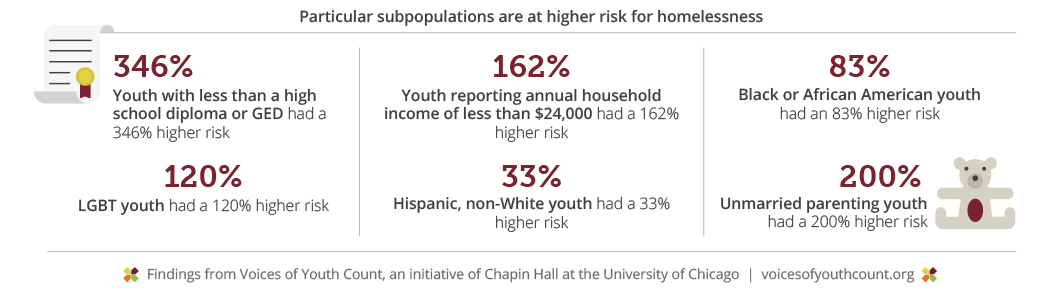 Education is powerful.
Education can break the cycle of homelessness.
Education is the key to helping students experiencing homelessness.
What’s the answer?
UNHOUSED
UNSHELTERED
HOMELESS
IN TRANSITION
Experiencing homelessness
What’s in a name?
Identification
Immediate enrollment vs services
Implement procedures to remove barriers for students
School stability
Best interest
Transportation
Support for Academic Success (HS & Beyond)
Legal responsibility
Do you feel prepared to serve students experiencing homelessness? 
What do you need to know more about to support students experiencing homelessness?
What are you doing that’s working?
What’s challenges do you have?
Questions for your consideration
Situations and scenarios
I’m not just a homeless kid
Please pay attention.
Communicate honestly.
Strengths-Based Approach
Mental Health & SEL(with and for students)
Encourage and support
Future Story
Empower
Mental health & SEL
Advocate.
Maintain confidentiality. 
Need to know
Commit.
Specific to Counselors (and others)
High mobility often causes academic issues.
Attendance and Truancy
Achievement and Intervention 
Students can get lost in the shuffle.
Academic considerations
Positively homeless
It is important Understand the barriers associated with students’ living conditions.
Homelessness is varied.
Living situations are different for each family.
Understanding is key.
Barriers by living situation
Health
Hygiene
Food
Clothing
Responsibilities
Structure
Vital documents
Transportation
Working families
Financial issues
Credit issues
Situations to consider
A mom’s biggest fear
MCV Act Requirements
Implementation 
Stability and Consistency
Graduation and Beyond
How do we build bridges…to success?
Collaboration
Fidelity 
Equity
hOw do we build bridges to success?
No identification 
No access
Improve
Remove
Extra
Equitable support
Identification and access
Support to succeed 
Graduation and beyond
Connect to resources
Monitor progress
It all starts here.
Academic Monitoring
Attendance
Academics
Behavior 
Coursework
Credit Accrual
ABC’s of Helping
Village Thinking
Stakeholder Support
Who knew?
Build a Collaborative Team
Self care isn’t selfish.
Oxygen mask 
Compassion fatigue is real!
Exercise Self-care
District Liaison
School Level
School Counselors (MH Support)
Teachers 
Administrators
Interventionists
Bus Drivers
Community Stakeholders
Students and Families
SRO’s
Who’s on the team?
The significance of the team…
Every kid is one caring adult away from being a success story.
-Josh Shipp
REMEMBER.
Questions and Insights
National Center for Homeless Education
Schoolhouse Connections
National Association for the Education of Homeless Children and Youth
policy & practice
Dr. kisha napper, ncc
Educational Advocate 
Special Populations Consultant
connect@napperconsultingservices.com
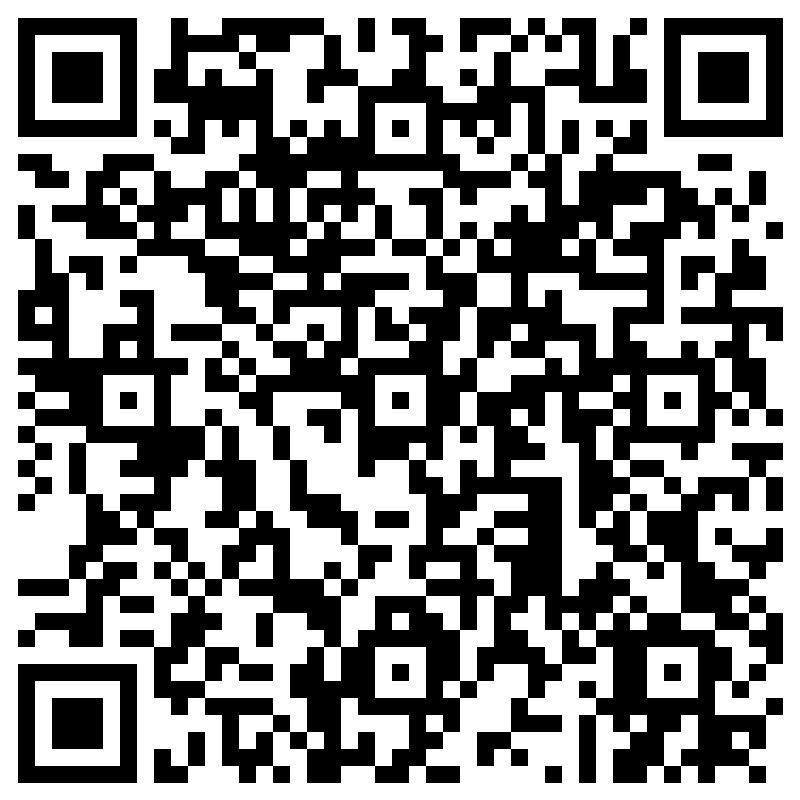